الحصة
 الأولى
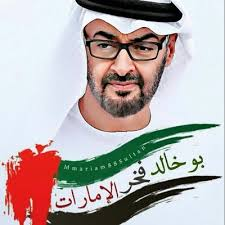 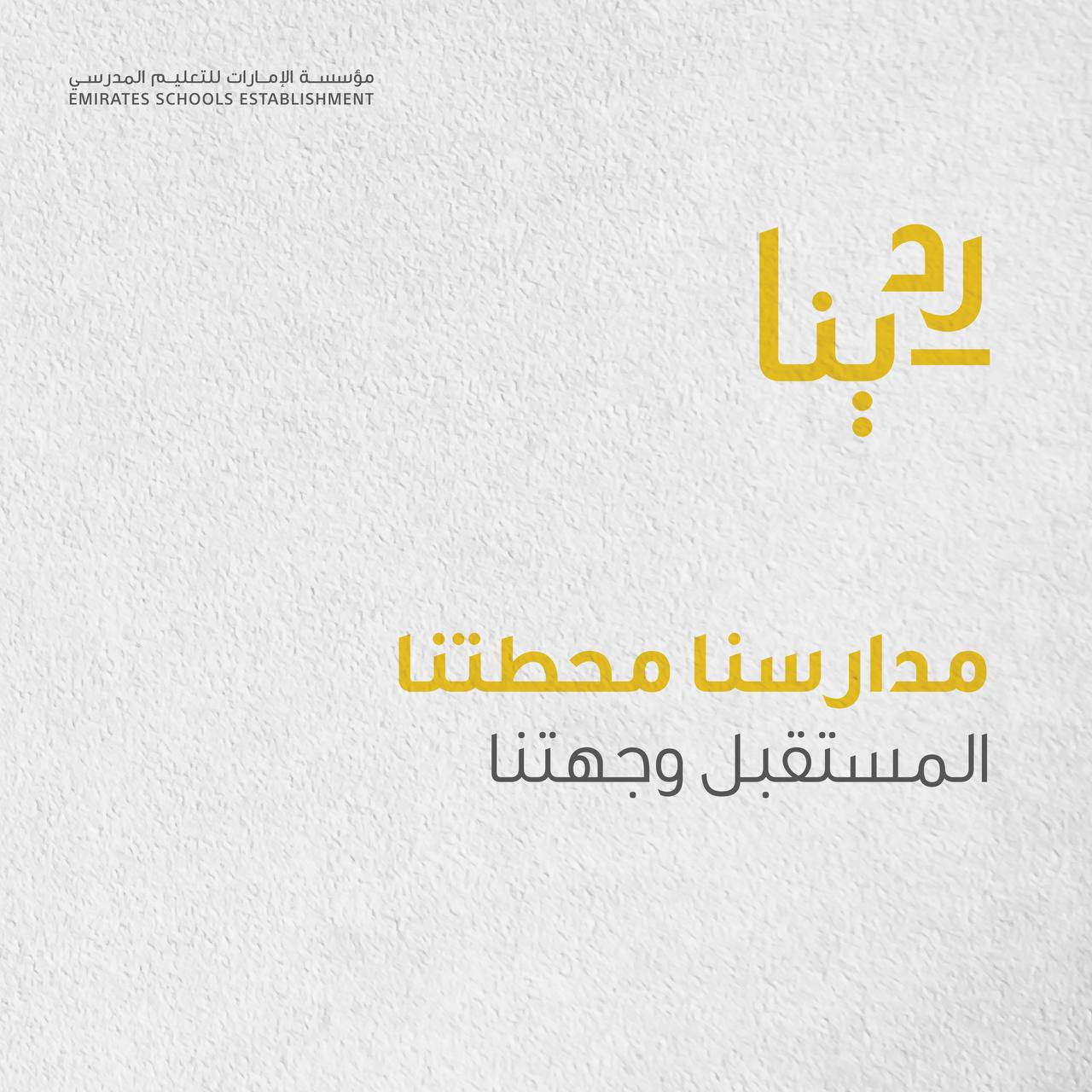 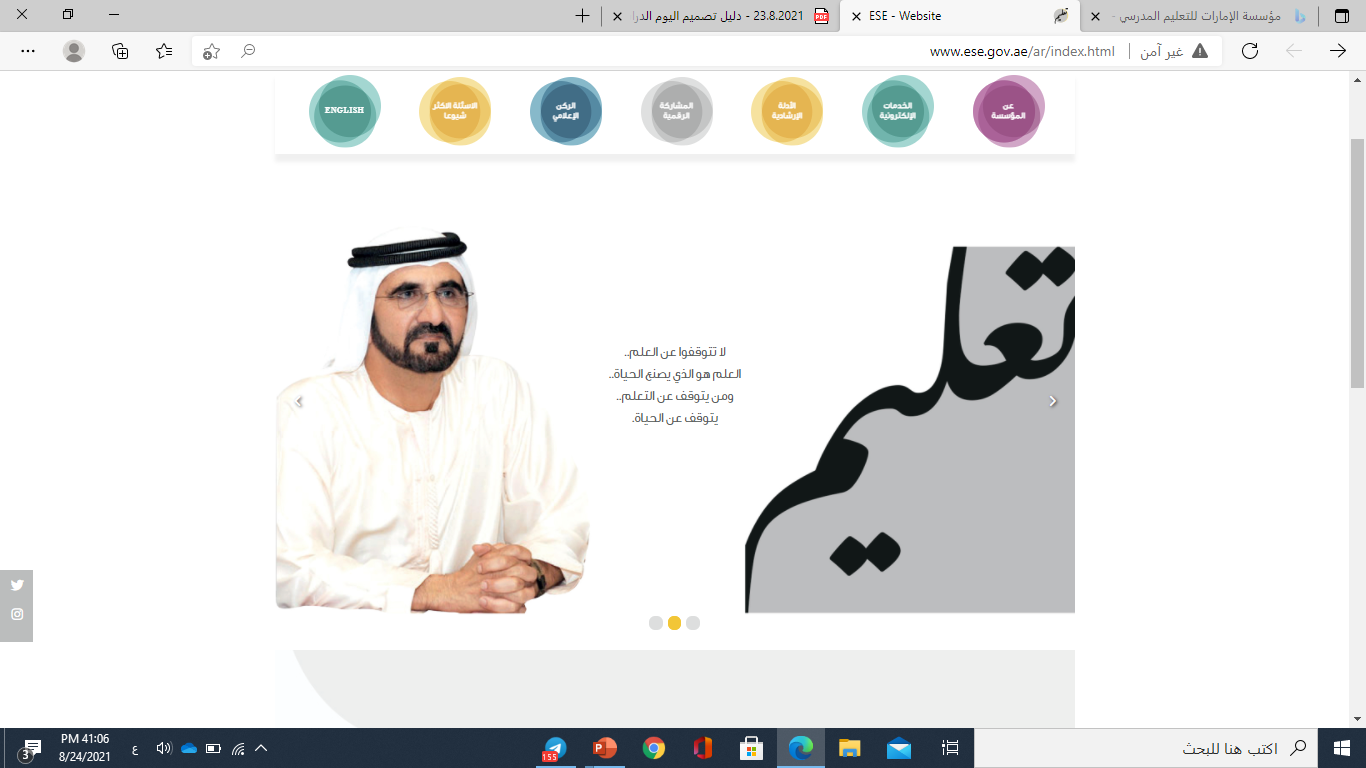 لا تتوقفوا عن العلم 
العلم هو الذي يصنع الحياة 
ومن يتوقف عن العلم 
يتوقف عن الحياة
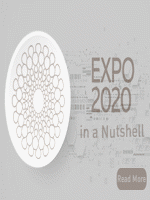 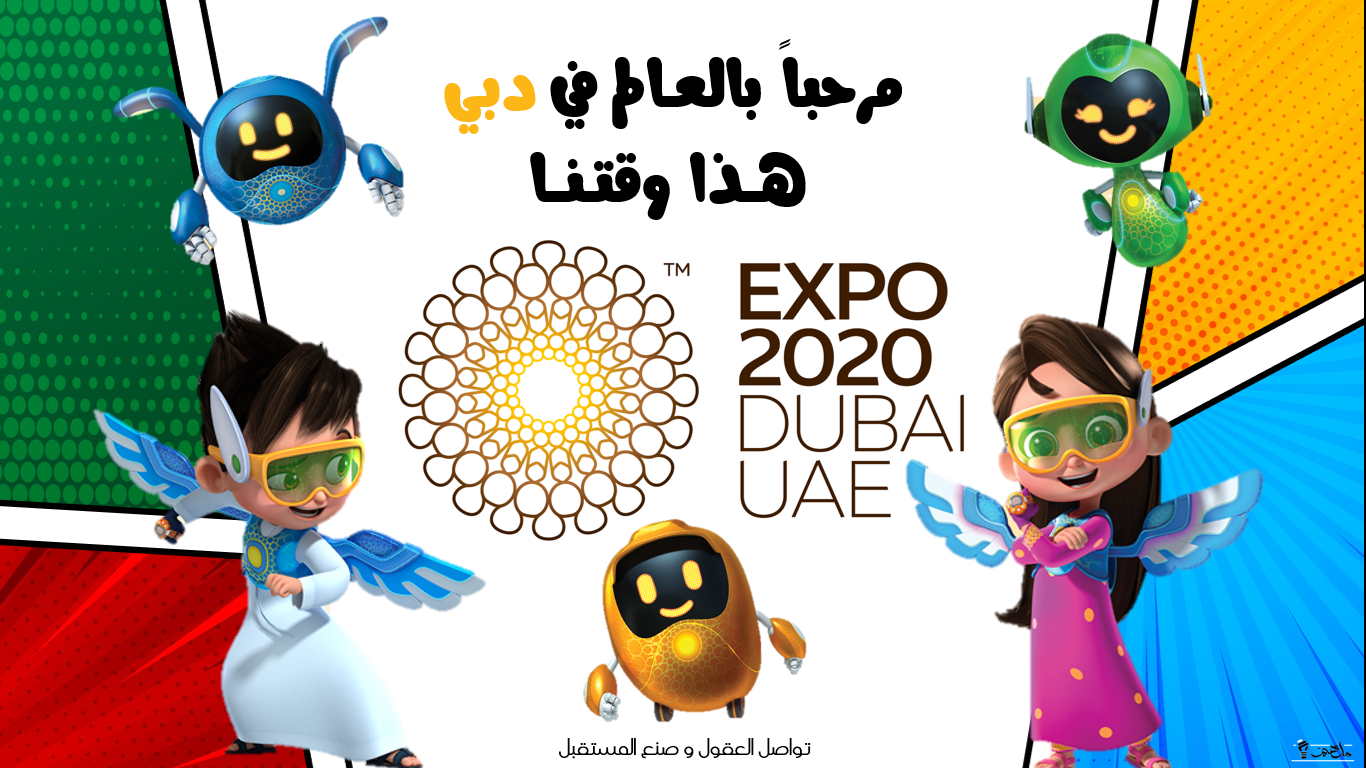 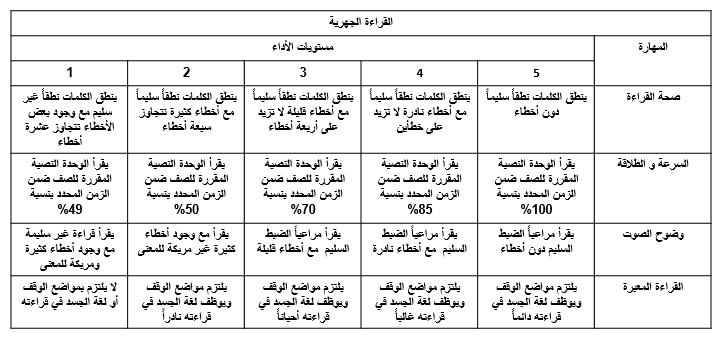 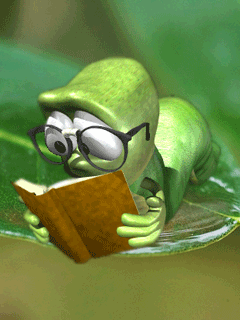 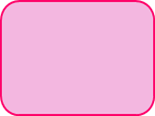 للحصول على أعلى درجة
اليــوم  :
التاريخ :      2021 م
     1443 هـ
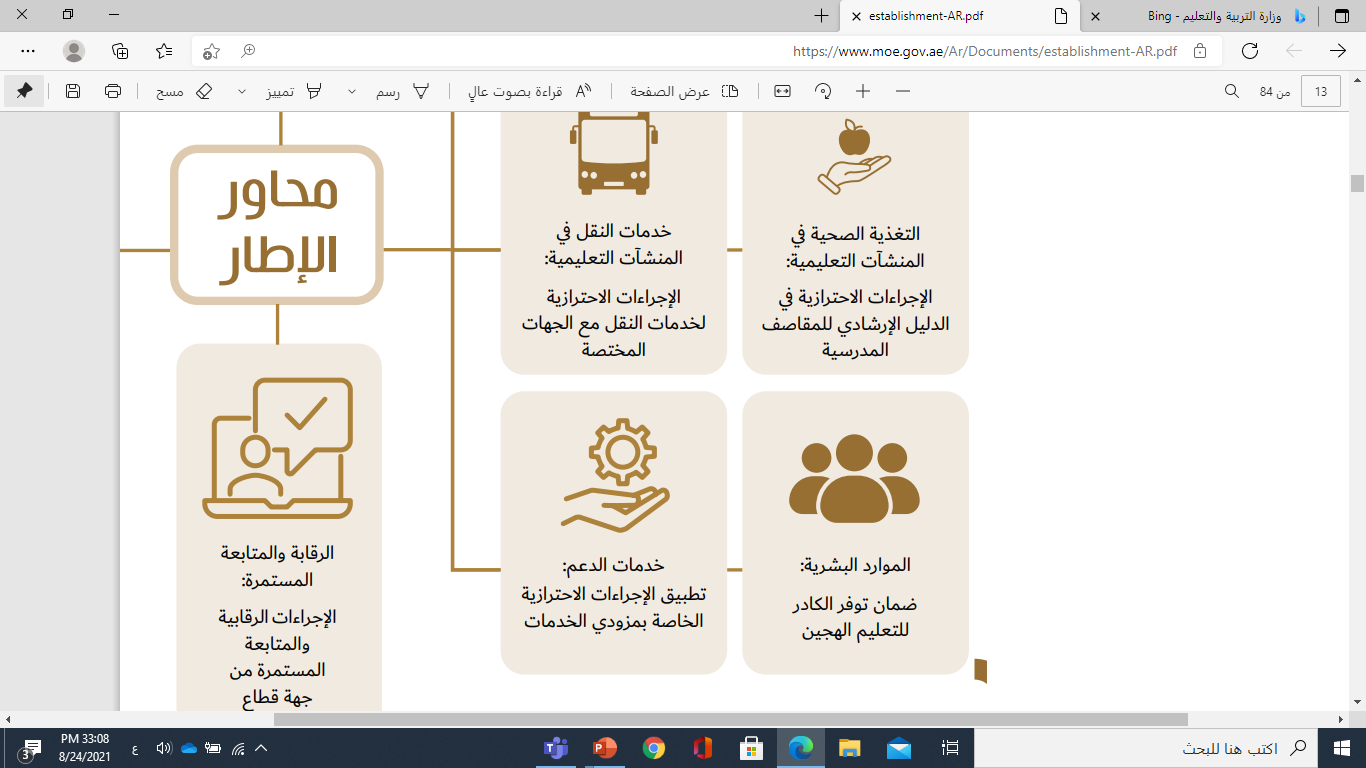 العدد الكلي :
 
الحضور : 

الغياب :
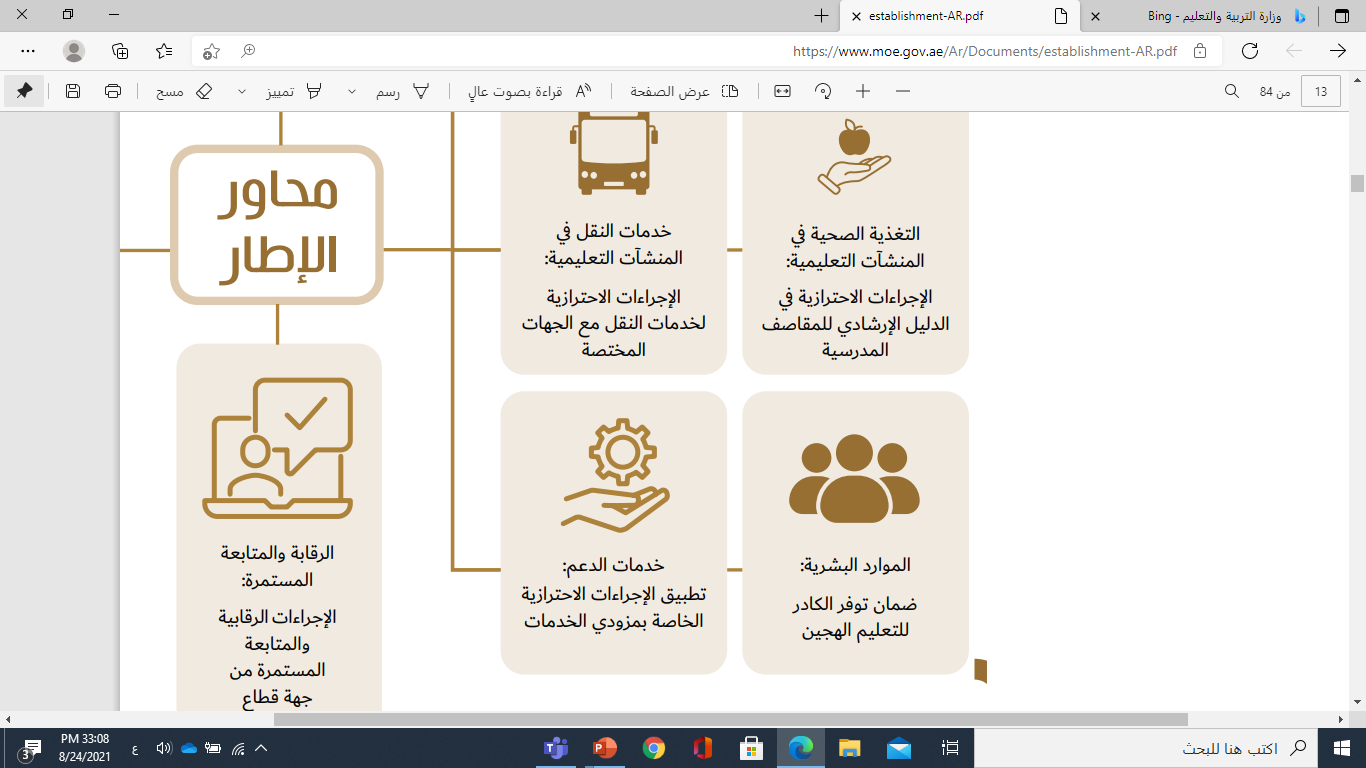 قواعد 
التعلم
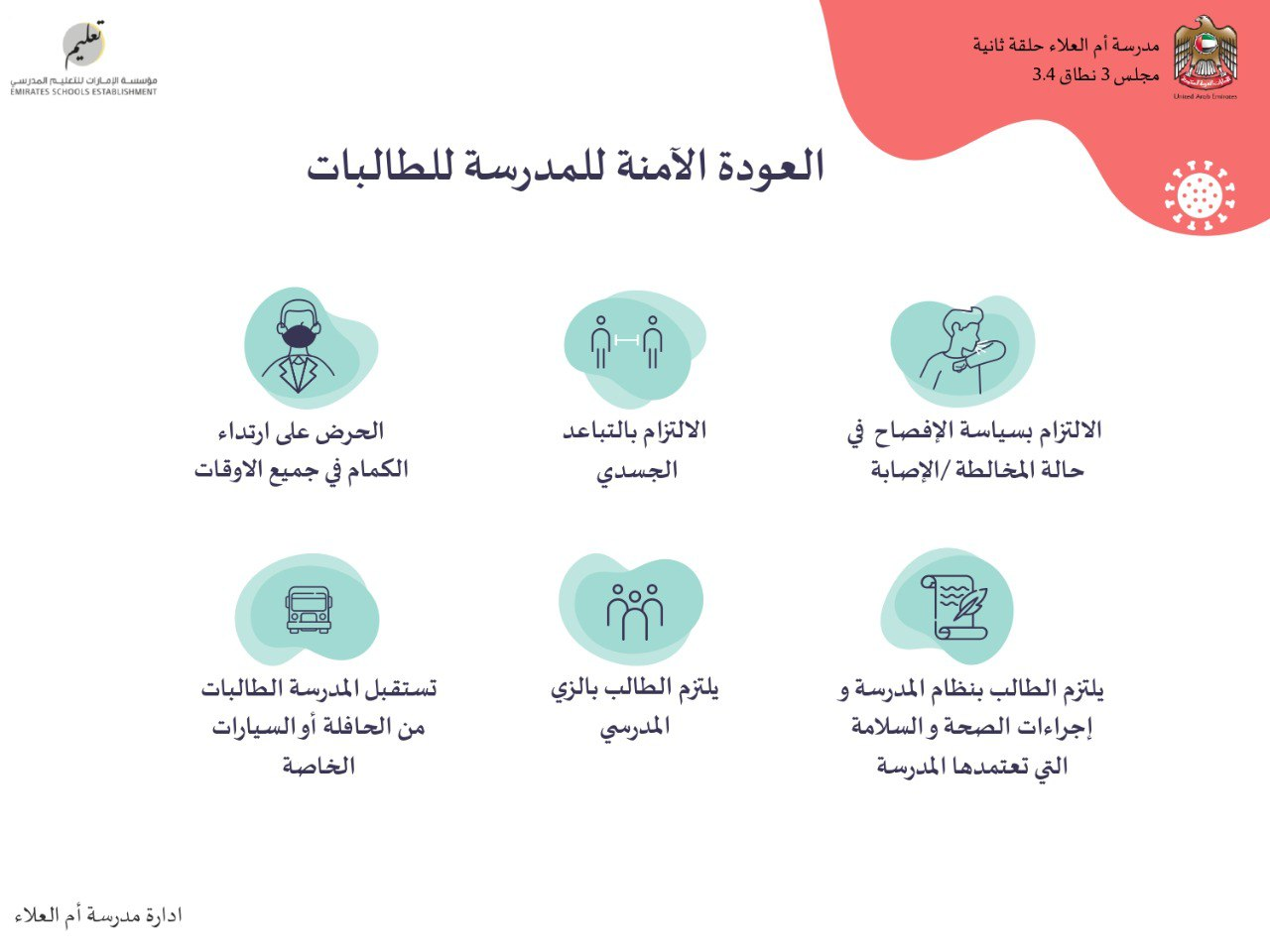 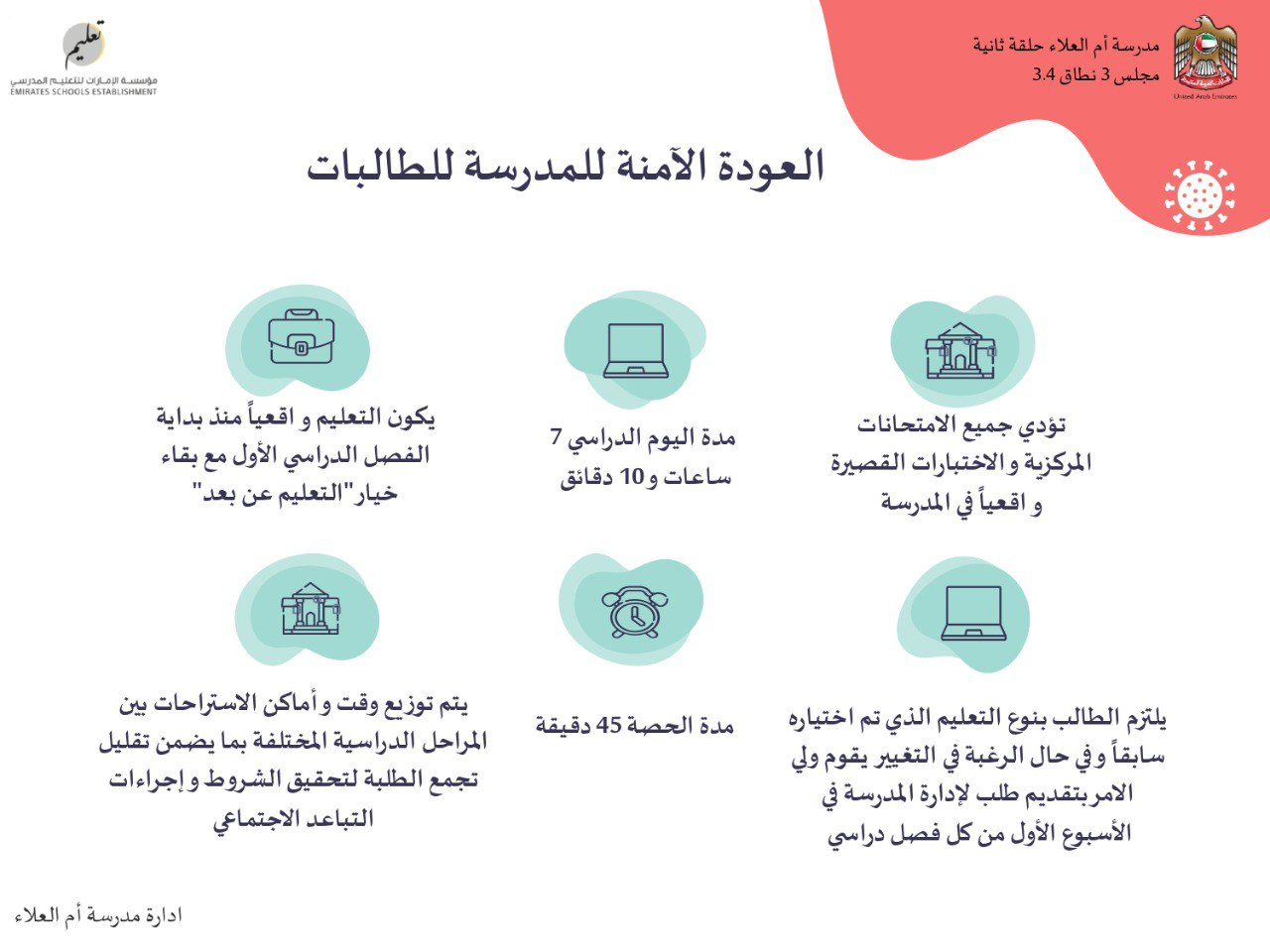 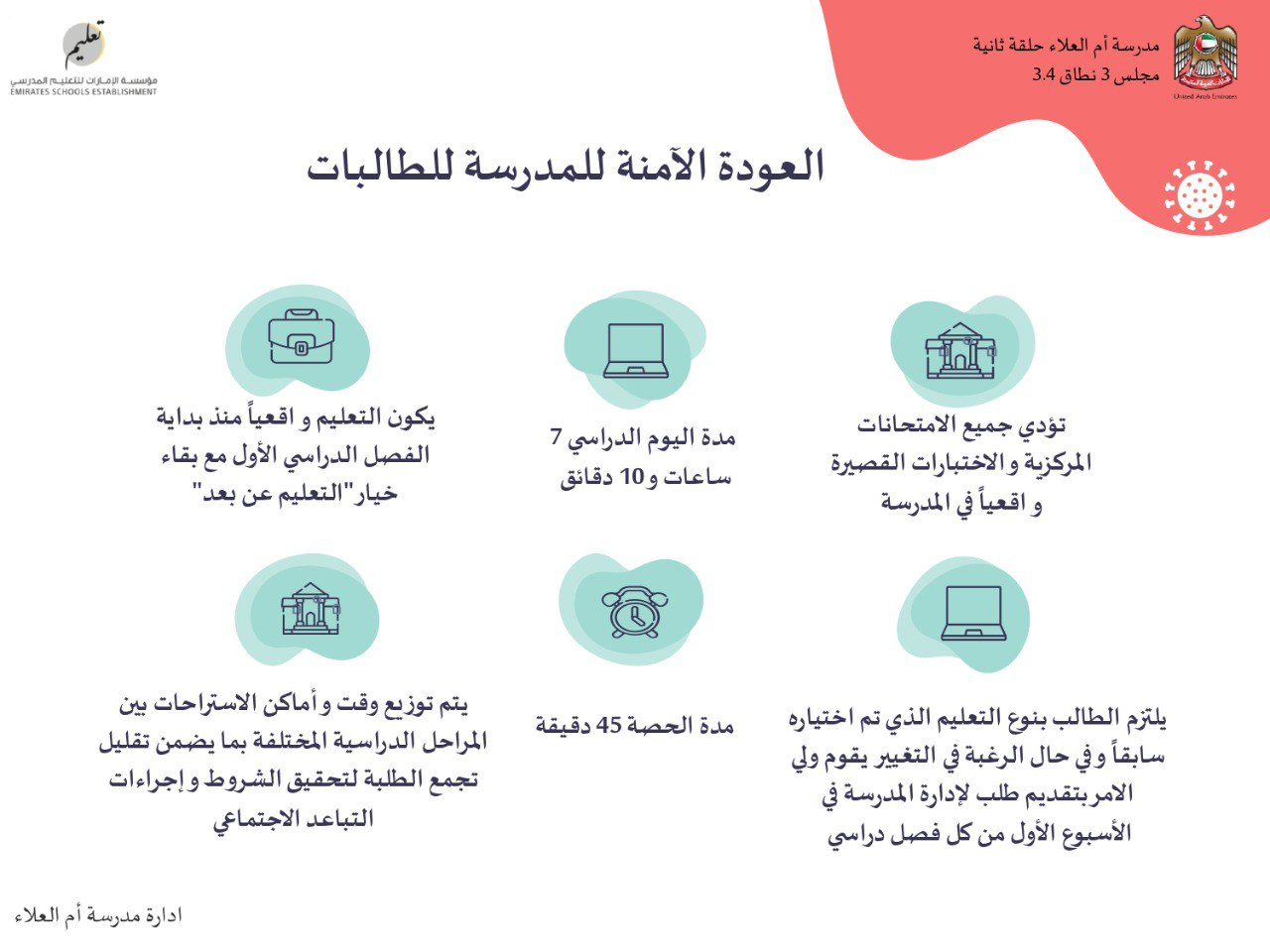 تأشيرة الخروج
الواجب
سير الحصة الدرسية
حل أسئلة الكتاب
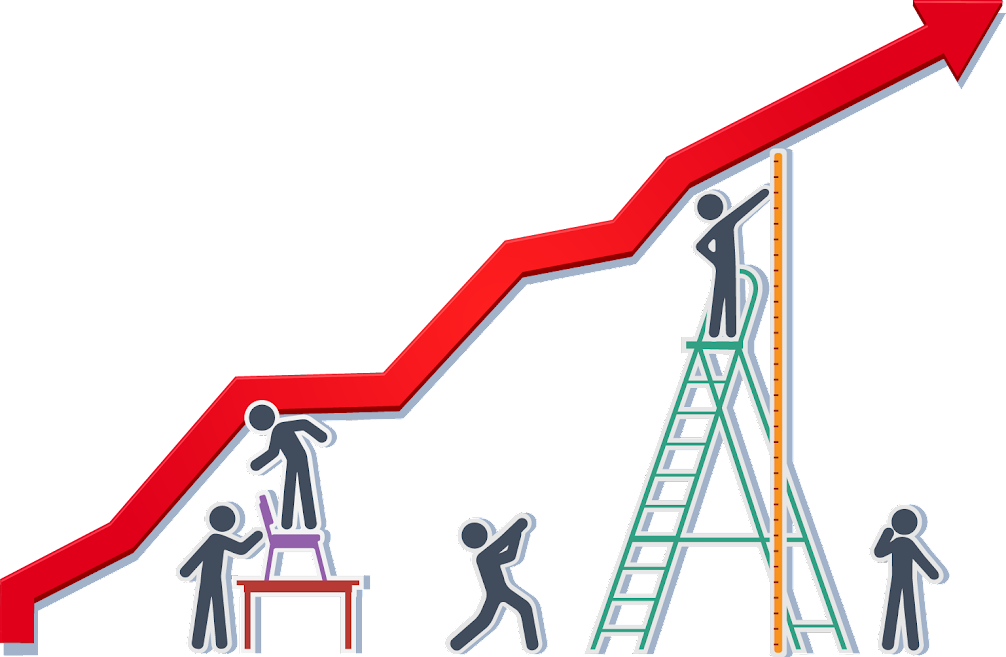 استراتيجيات
 التعلم
التقويم البنائي
التقويم القبلي
نواتج التعلم
عنوان الدرس
التهيئة الحافزة
النشيد الوطني
والإذاعة المدرسية
عزيزتي شاهدي المقطع التالي ثم إكتبي على رابط PADELTأهم المحاور التي جاءت في المقطع المرئي.
التهيئة 
الحافزة
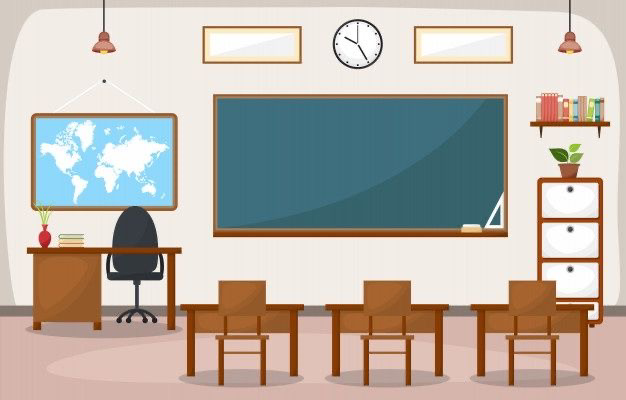 الاستماع   (ندوة)

الدرس السابعُ

العملُ التطوُّعيُّ في الإماراتِ
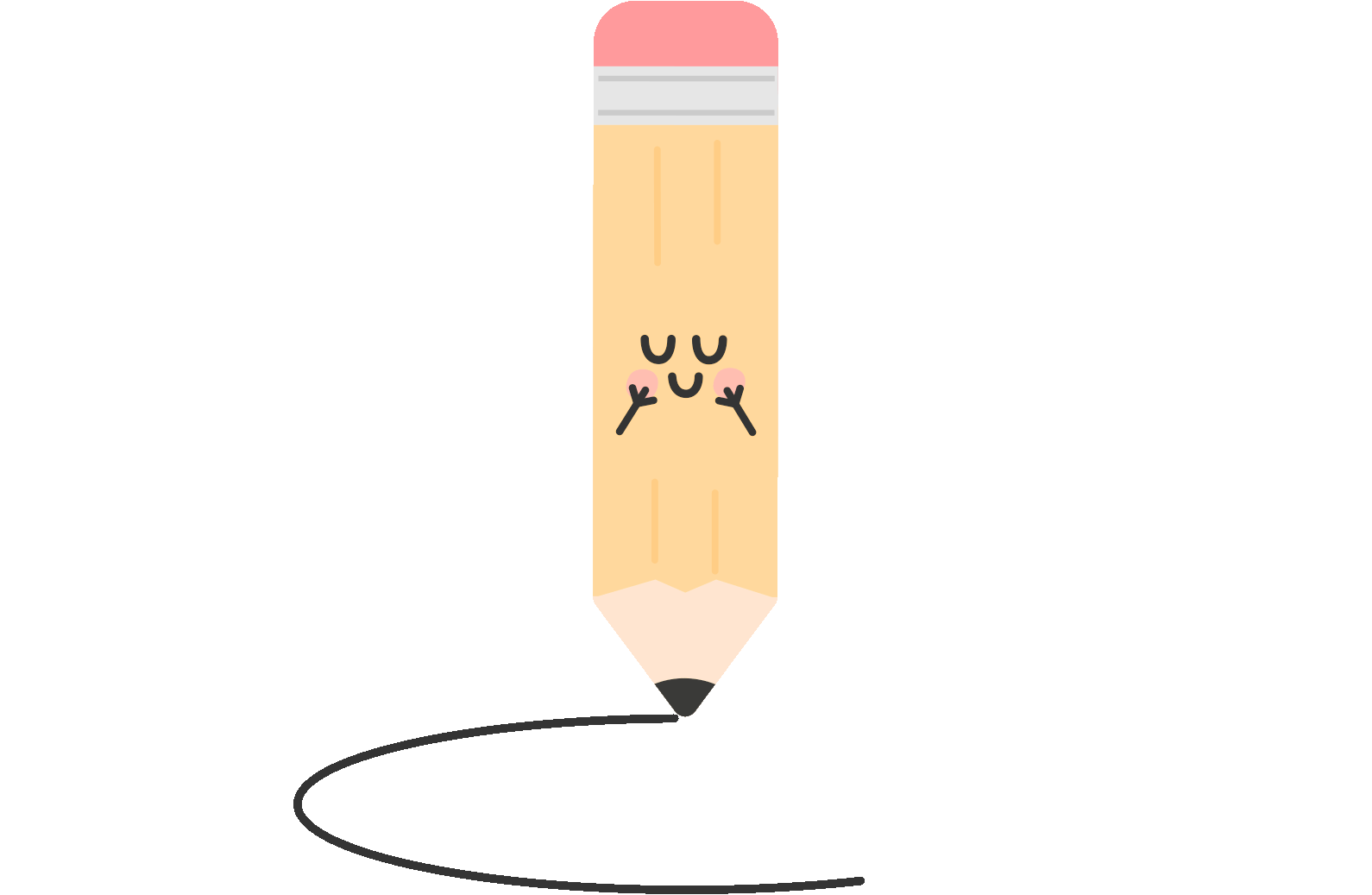 الأستاذة : فاطمة الرميثي
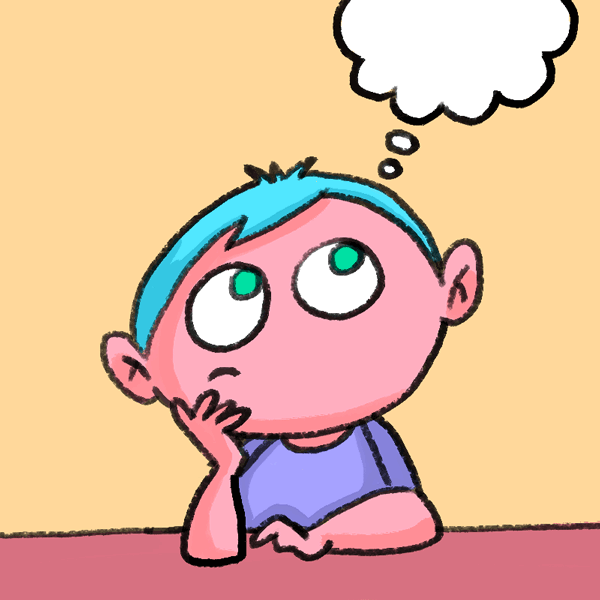 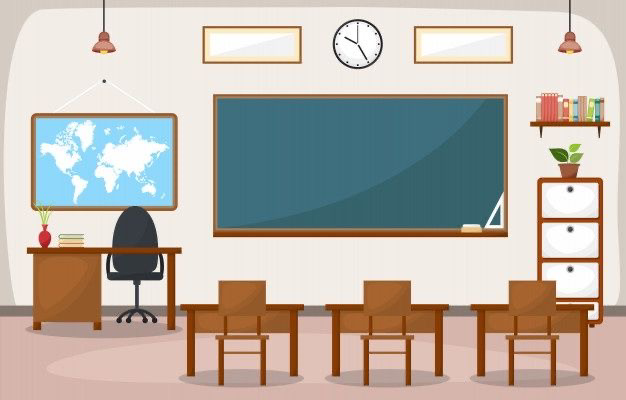 نواتج التعلم
1- يستمع المتعلم لنص يتضمن آراء متعددة (ندوة إذاعية ، حوار ، مناظرة ...) عن موضوع يتصل بقضية إجتماعية ، وطنية ، إنسانية موازنا بين آراء المتحدثين مبديا رأيه بصراحة.
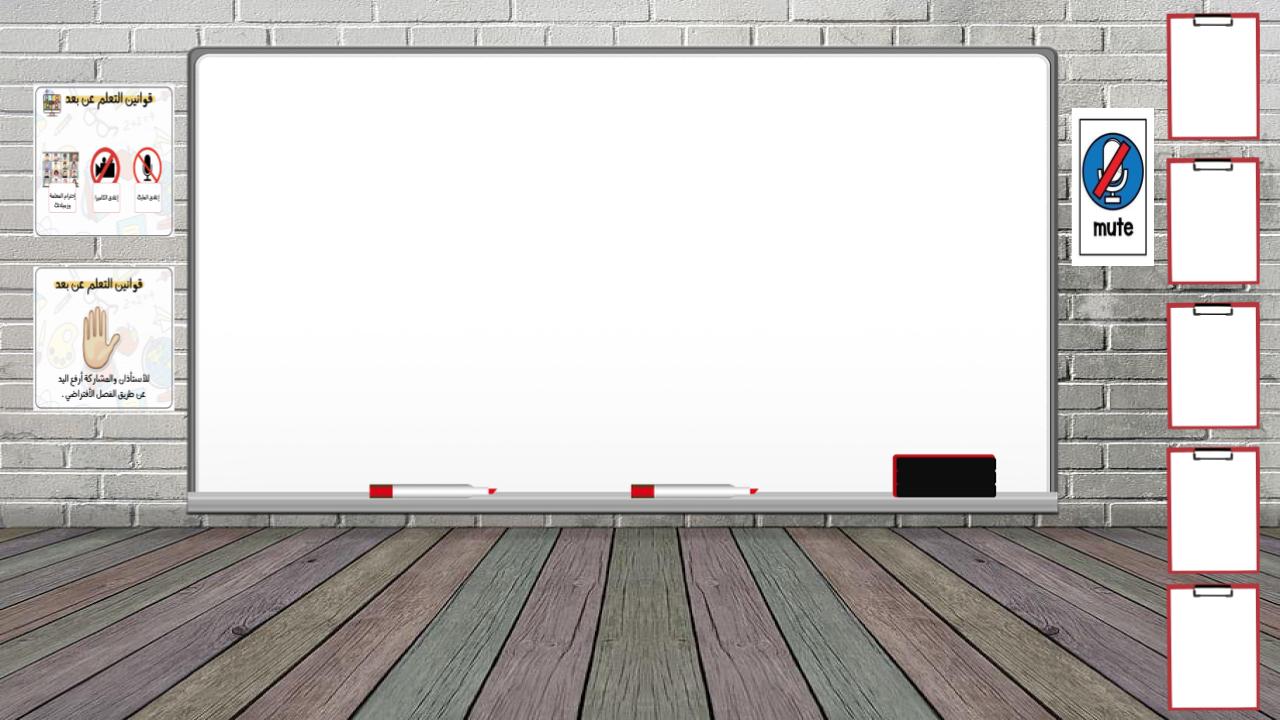 خبرات سابقة
عزيزتي إقرئي أسئلة الدرس جيدا، ثم أجيبي عنها أثناء الإستماع للنص
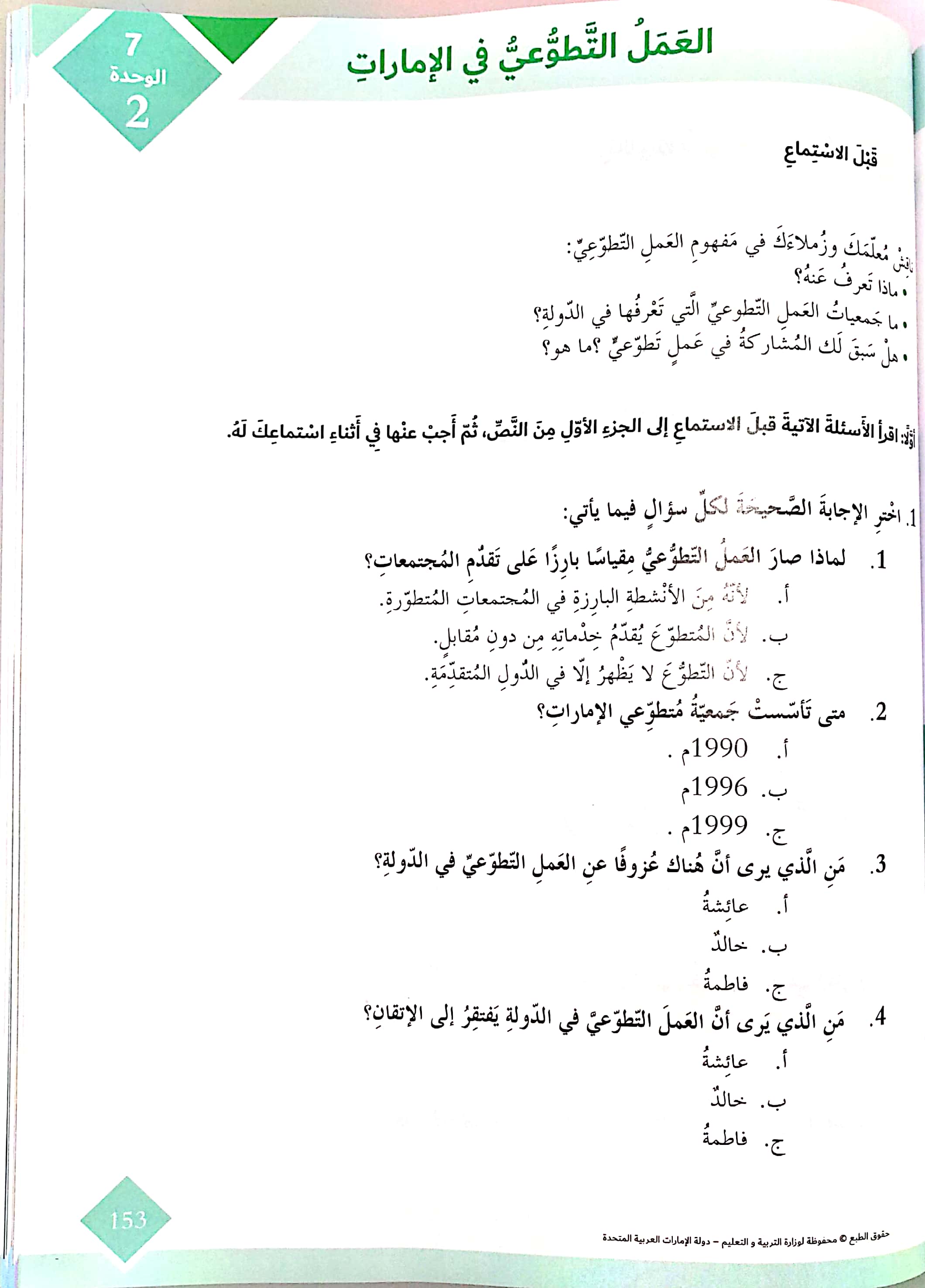 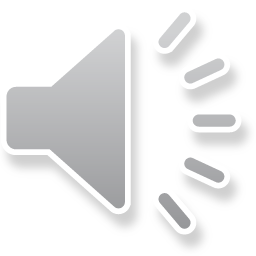 -فكرة الدرس
 
-المفردات
-أستعد
-مثال من واقع الحياة
-أتأكد
-مهارات
-تقويم ختامي
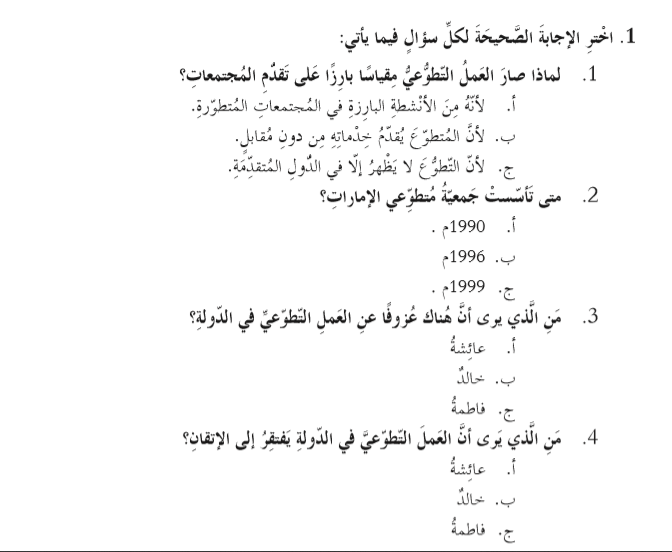 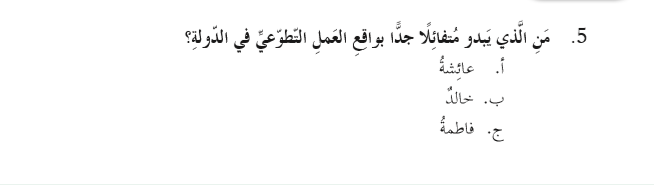 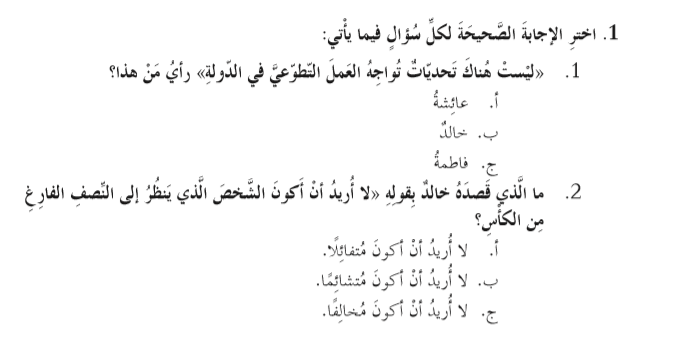 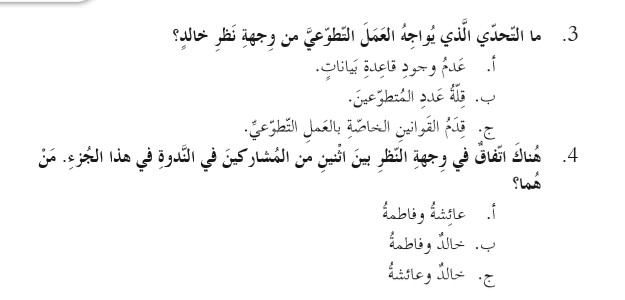 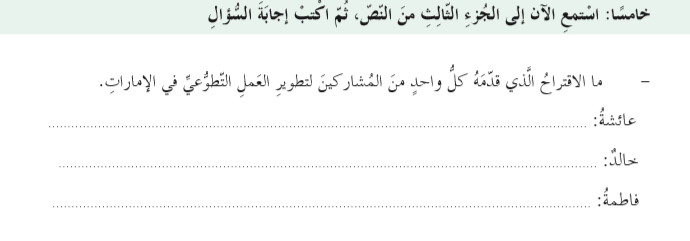 نشر ثقافة التطوع بين أفراد المجتمع ، والتركيز على طلبة المدارس خاصة في المراحل الأساسية .
بناء قاعدة بيانات واضحة ودقيقة عن العمل التطوعي في الإمارات .
تغيير قوانين العمل التطوعي لتناسب واقع حياتنا الحالي .
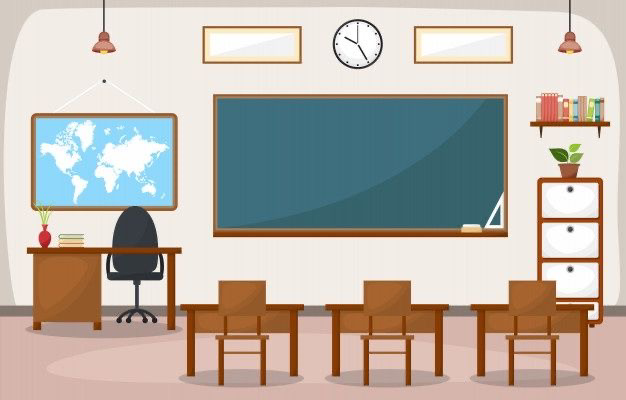 التقويم الختامي
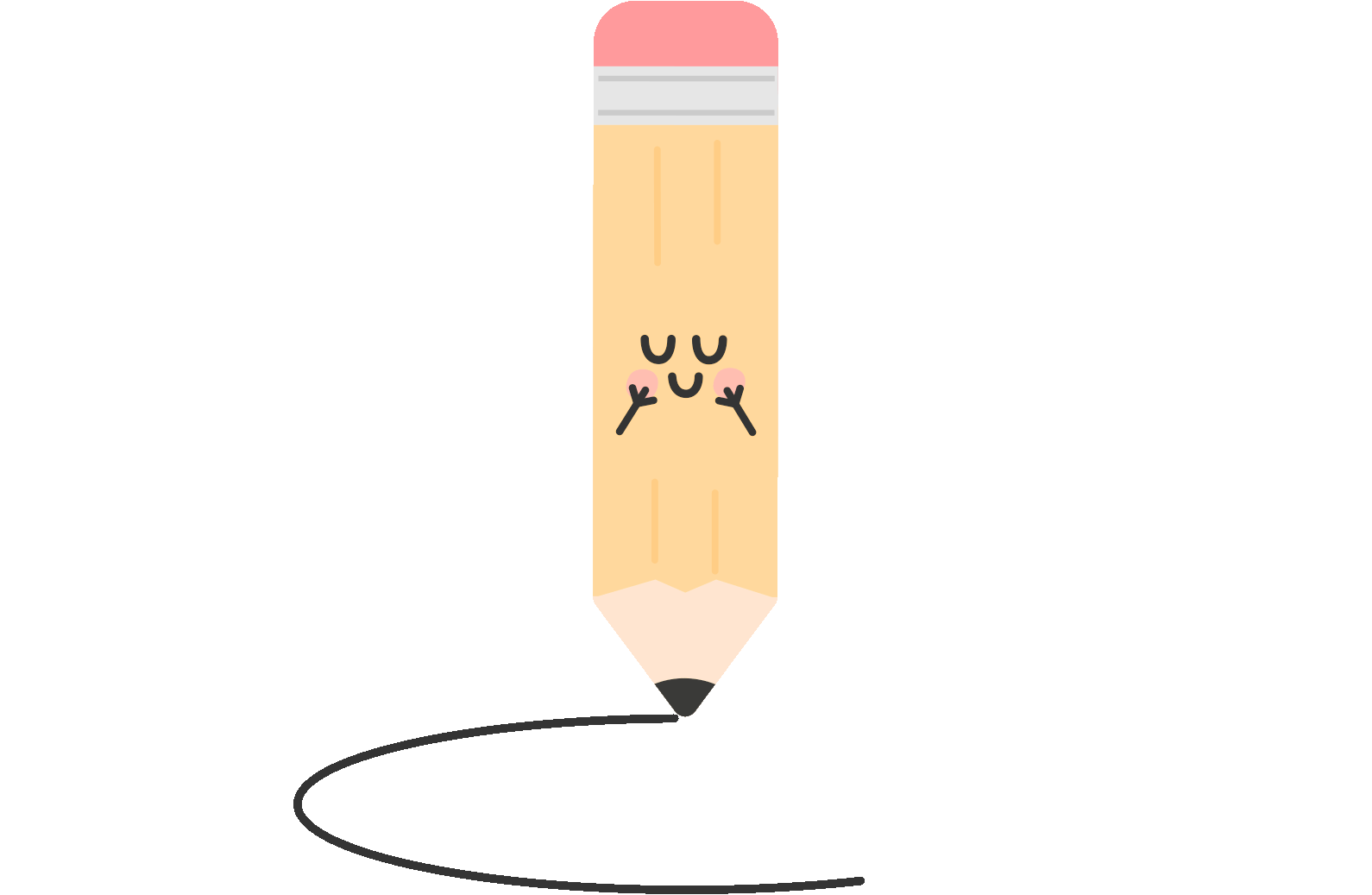 عزيزتي: قومي بحل الأسئلة عبر

WORDWALL

https://wordwall.net/ar/resource/4442493/%D8%AA%D9%82%D9%88%D9%8A%D9%85-%D8%AE%D8%AA%D8%A7%D9%85%D9%8A-%D8%A7%D9%84%D8%B9%D9%85%D9%84-%D8%A7%D9%84%D8%AA%D8%B7%D9%88%D8%B9%D9%8A
( لمدة دقيقتين  )
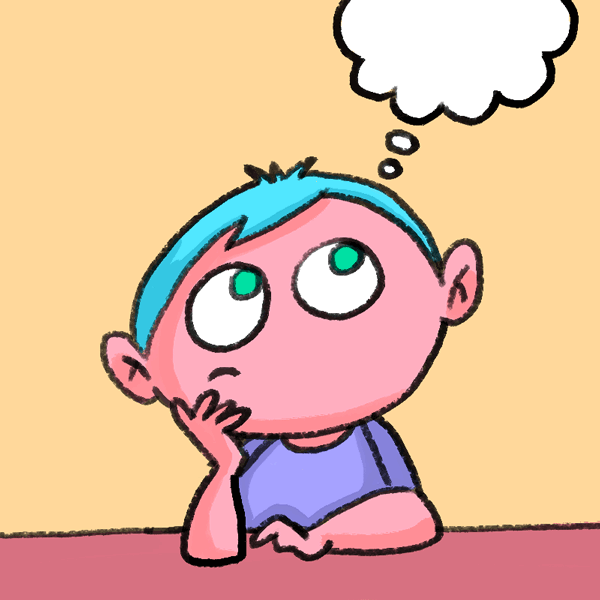 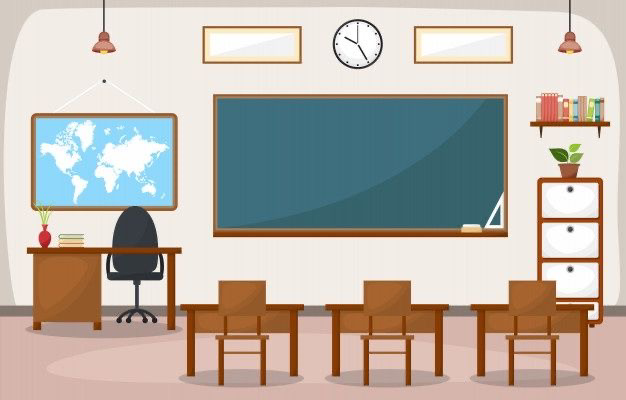 واجب منزلي
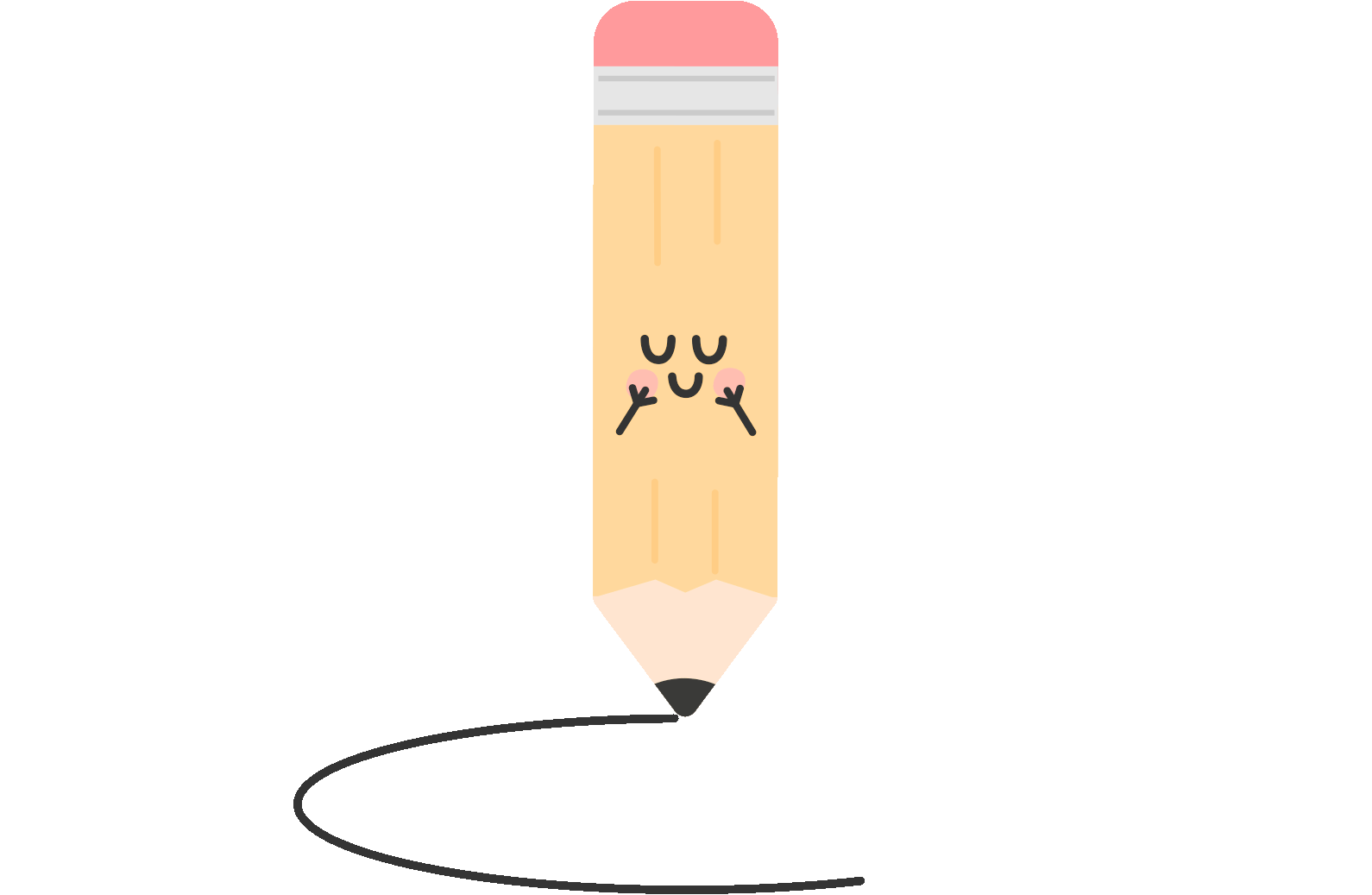 عزيزتي: قومي بقراءة درس كتابة نص سردي  قبل الحصة القادمة
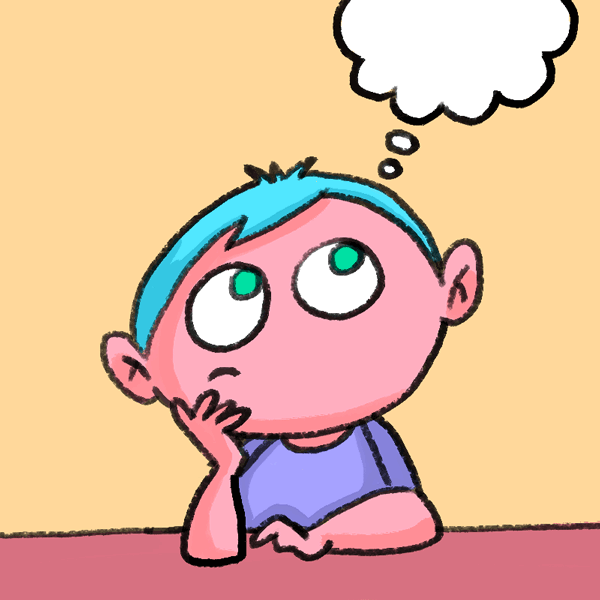 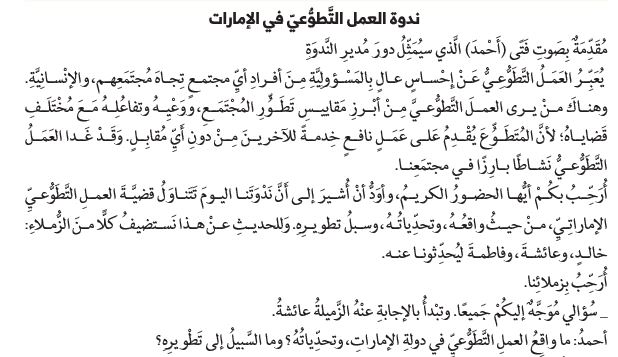 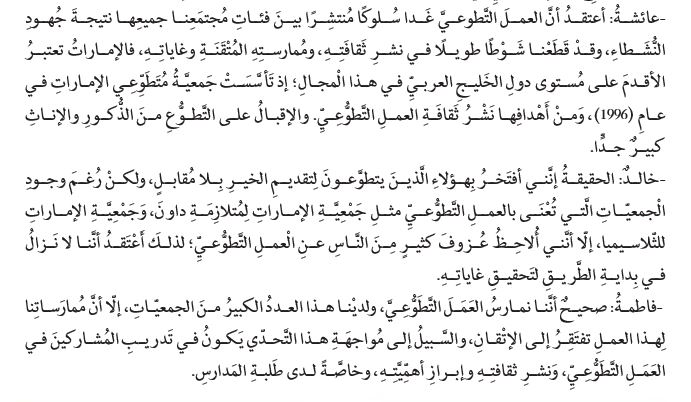 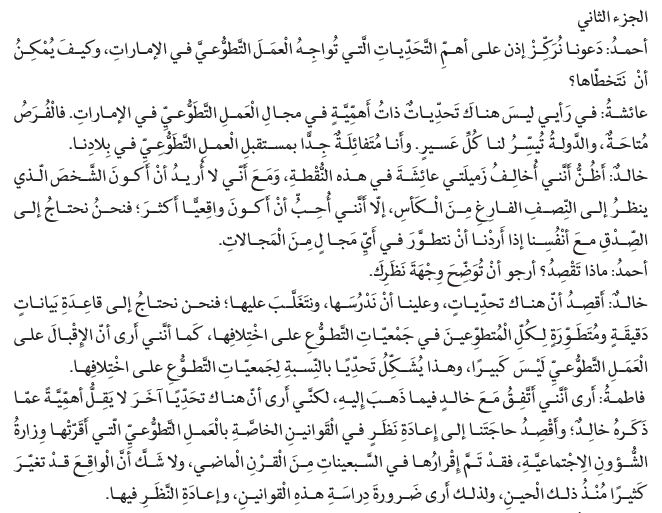 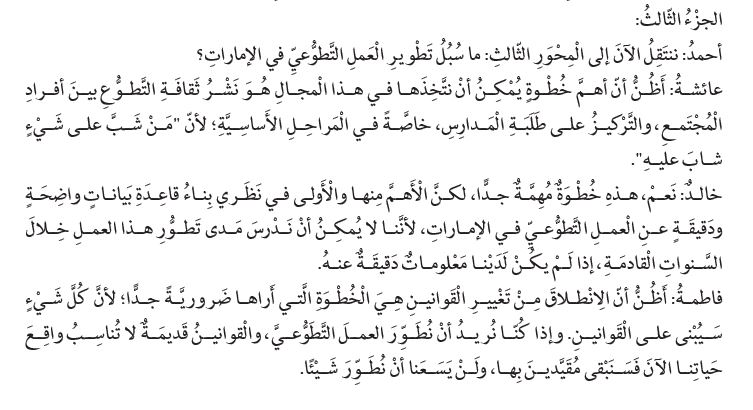